Unit 4 A good read
Study skills
WWW.PPT818.COM
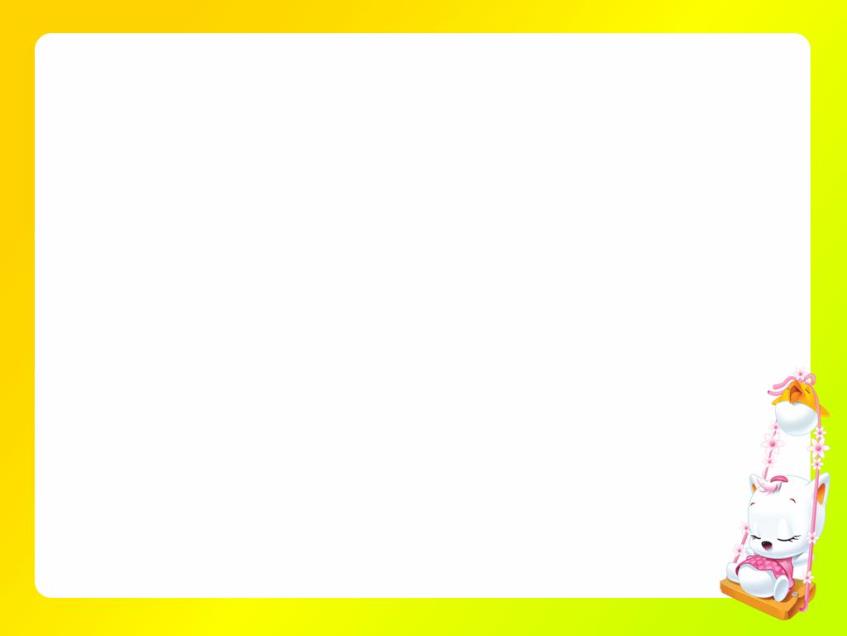 To improve your writing, you need to make sure that your ideas, both in sentences and paragraphs, stick together and have coherence. One way to do this is to use transitional words or phrases that help bring ideas together.
When we write, we have different ways to connect the ideas in it. Here are some common transitions.
When we write, we have different ways to connect the ideas in it. Here are some common transitions.
When we write, we have different ways to connect the ideas in it. Here are some common transitions.
When we write, we have different ways to connect the ideas in it. Here are some common transitions.
When we write, we have different ways to connect the ideas in it. Here are some common transitions.
When we write, we have different ways to connect the ideas in it. Here are some common transitions.
When we write, we have different ways to connect the ideas in it. Here are some common transitions.
阅读Reading部分的课文，找出其中的连接词并参照表格说出它们的作用。
after、by the time、 as、 soon、 when …
then…
and, either…
but、however…
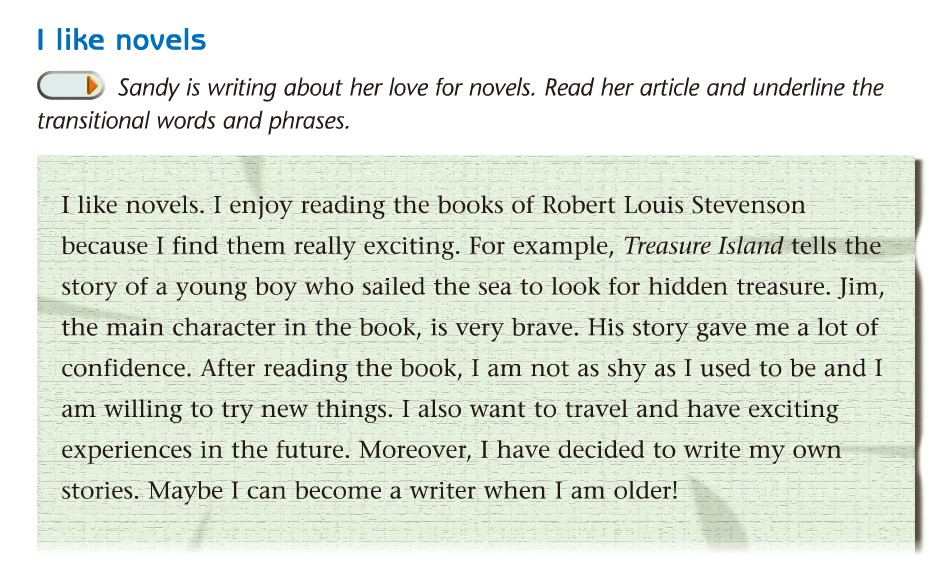 I like novels. I enjoy reading the books of 

Robert Louis Stevenson because I find them 

really exciting. For example, Treasure Island 

tells the story of a young boy who sailed the 

sea to look for hidden treasure. Jim，the main

character in the book, is very brave. His story

gave me a lot of confidence. After reading
the book, l ant not as shy as I used to be 

and I am willing to try new things I also 

want to travel and have exciting 

experiences in the future. Moreover, I have

decided to write my own stories. Maybe I 

can become a writer when I am older!
用适当的连接词完成下列句子。
(1)He checked the weather report ________
he went out. 
(2)Most girls like reading novels __________ most of boys like reading science fictions．
(3) She has worked for seven hours. _______________,she was tired out. 
(4) Too many cars have caused a lot of problems. ____________ ,people cannot find enough parking spaces．
(5)She saw a man behind her. __________ he was watching her strangely.
before
while
As a result
For example
Moreover
Homework:
1记忆词汇。
2理解并记忆本课时所学的连接词的用法，能力较强的学生可以适当补充。
3完成教师布置的相关练习。
4预习Task。